Sir Christopher Wren Buildings, Place, Genius.
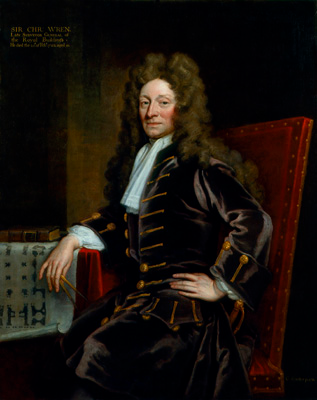 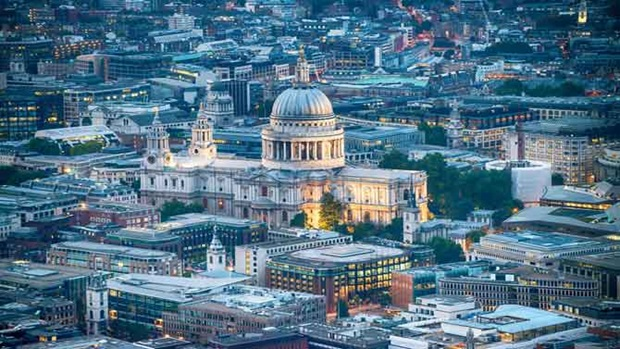 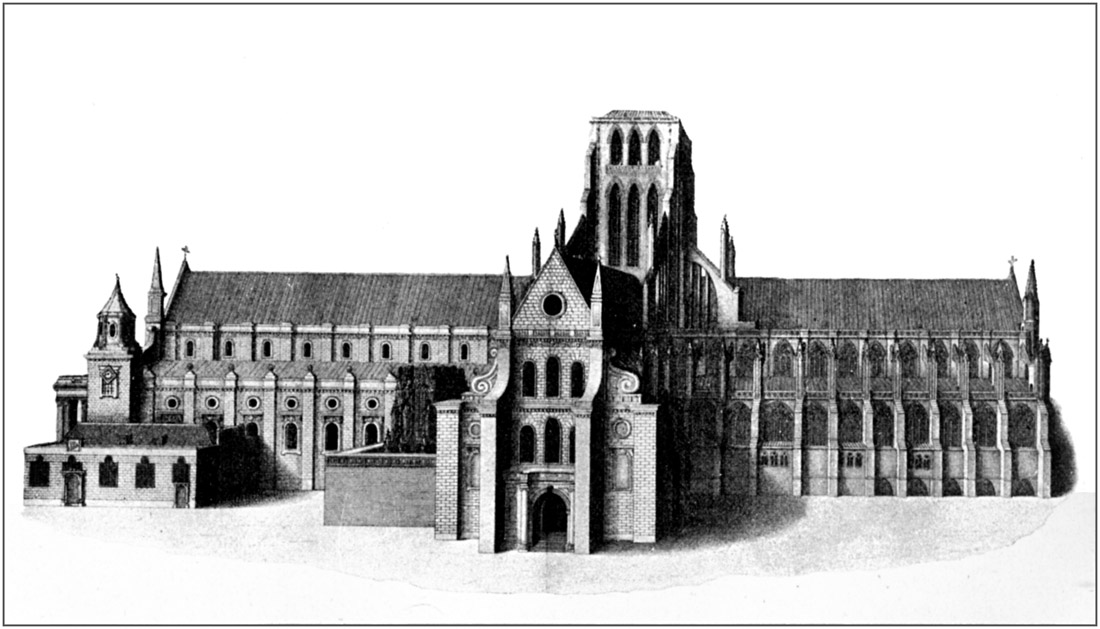 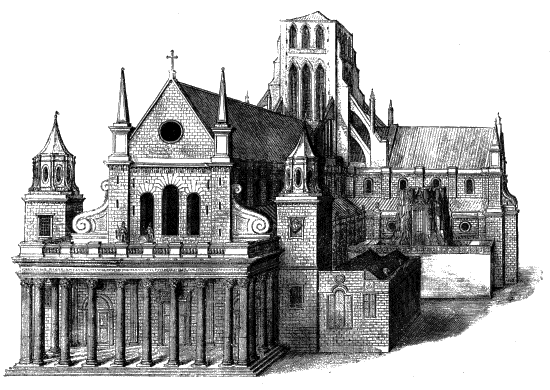 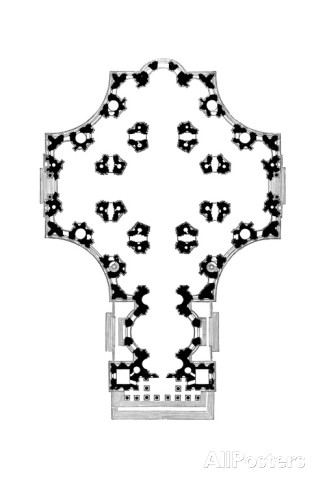 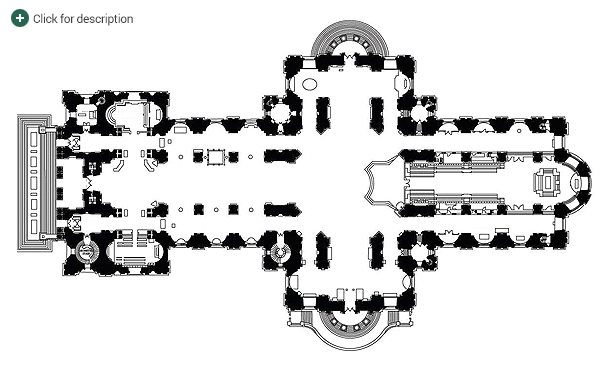 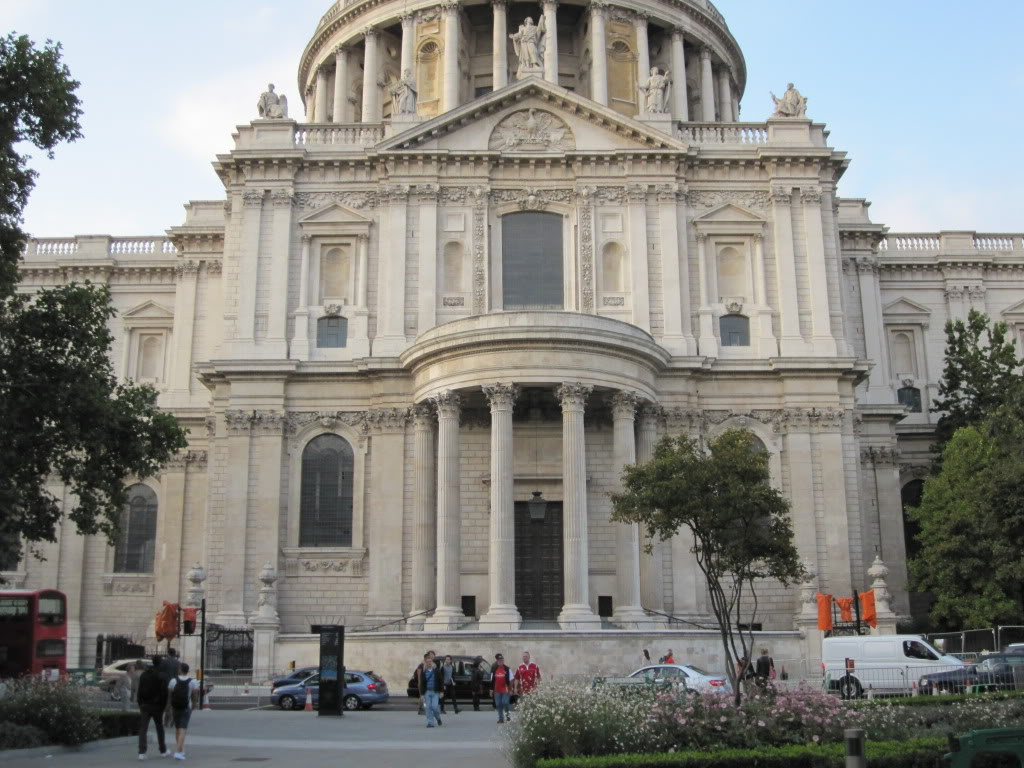 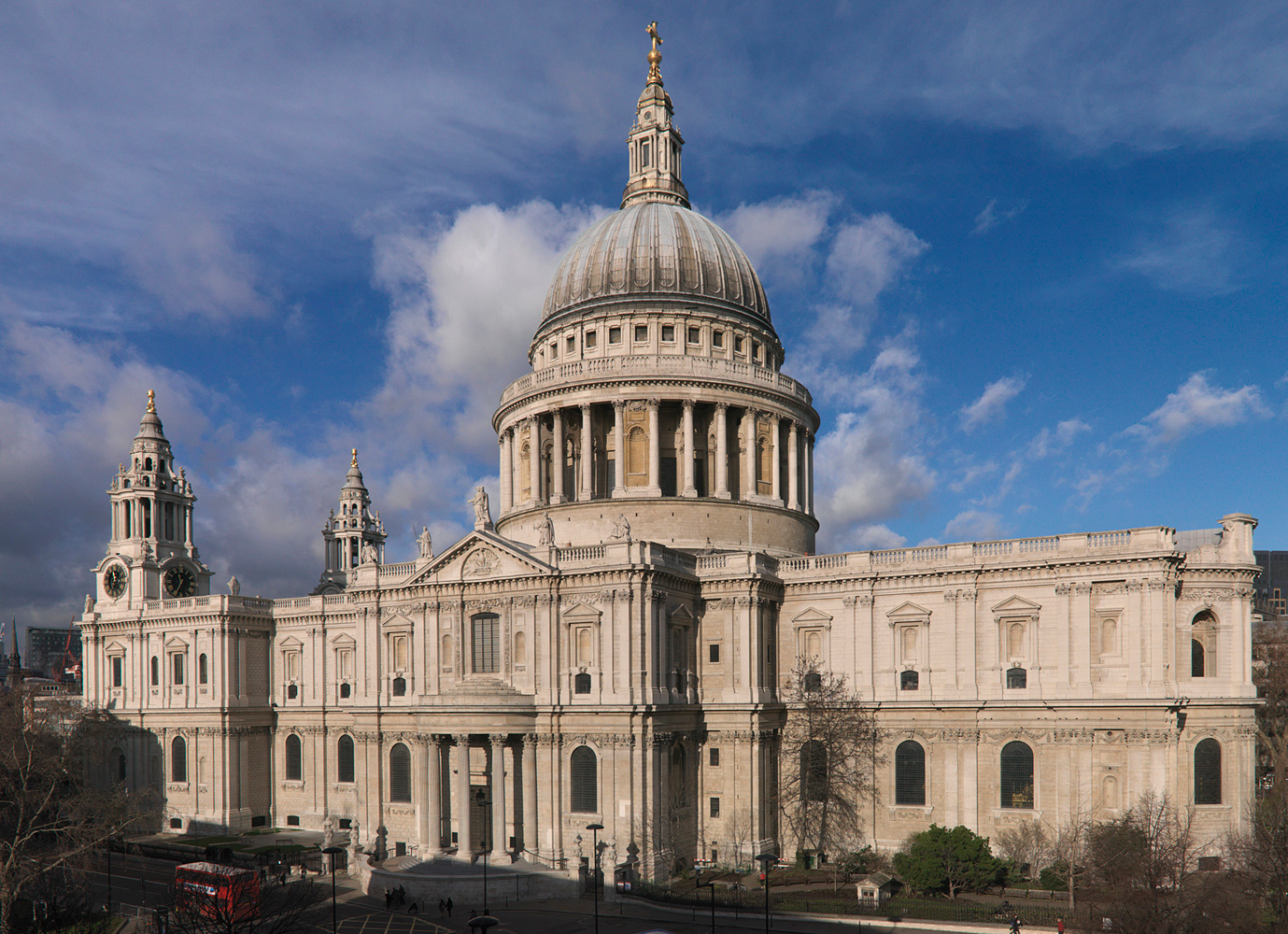 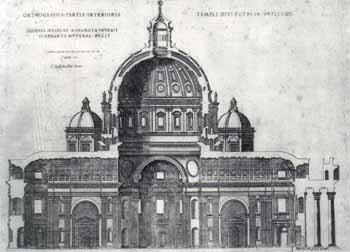 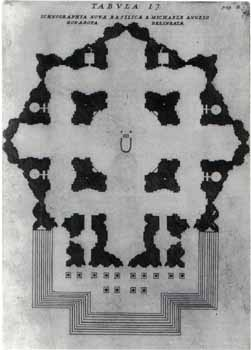 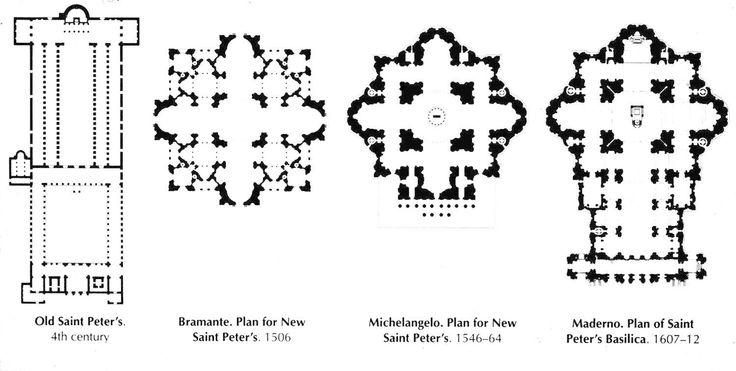 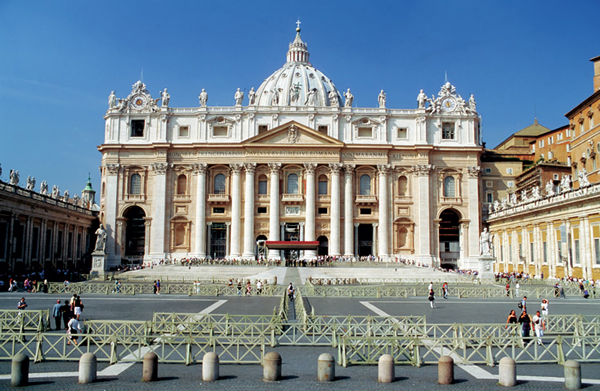 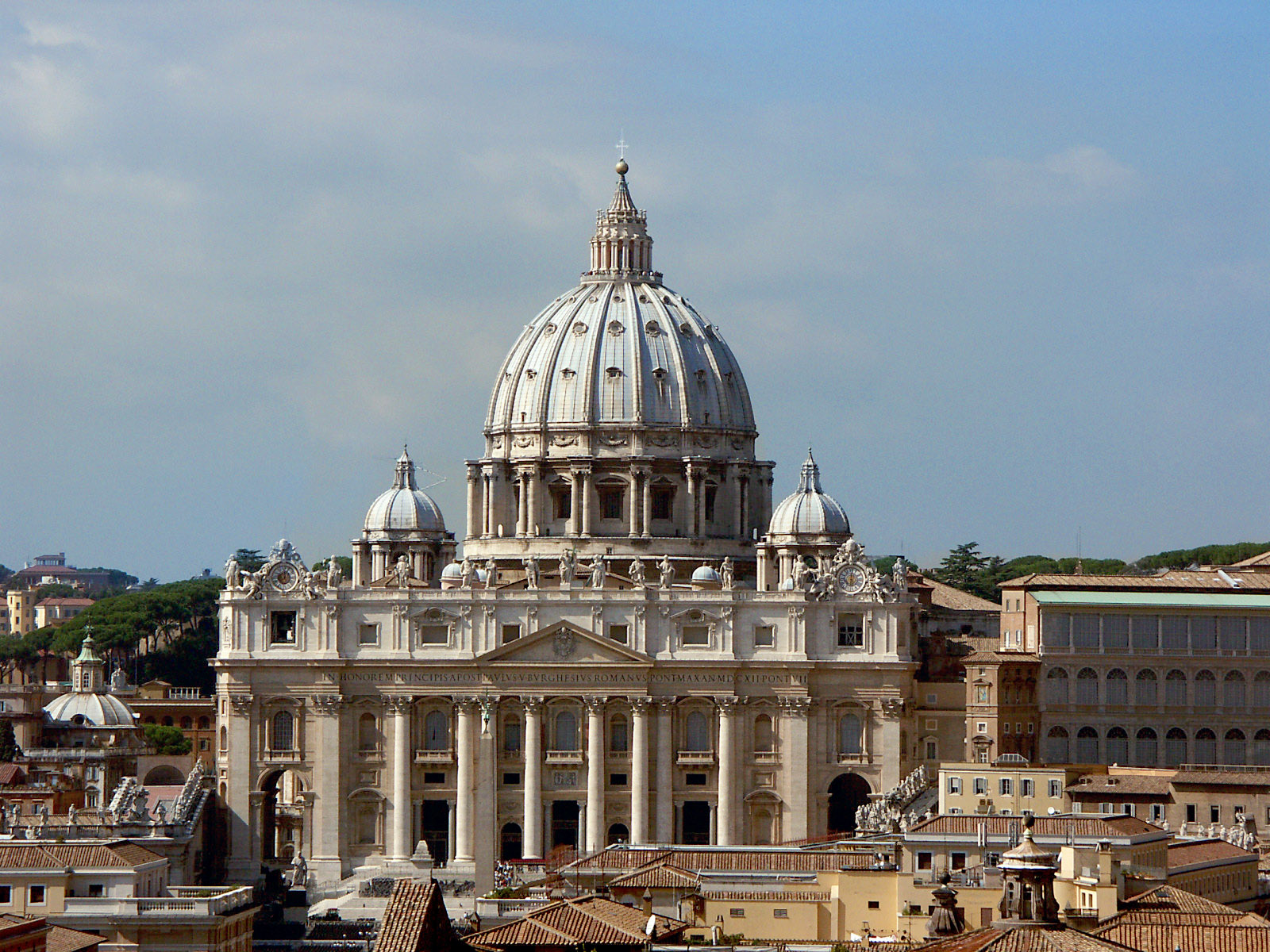 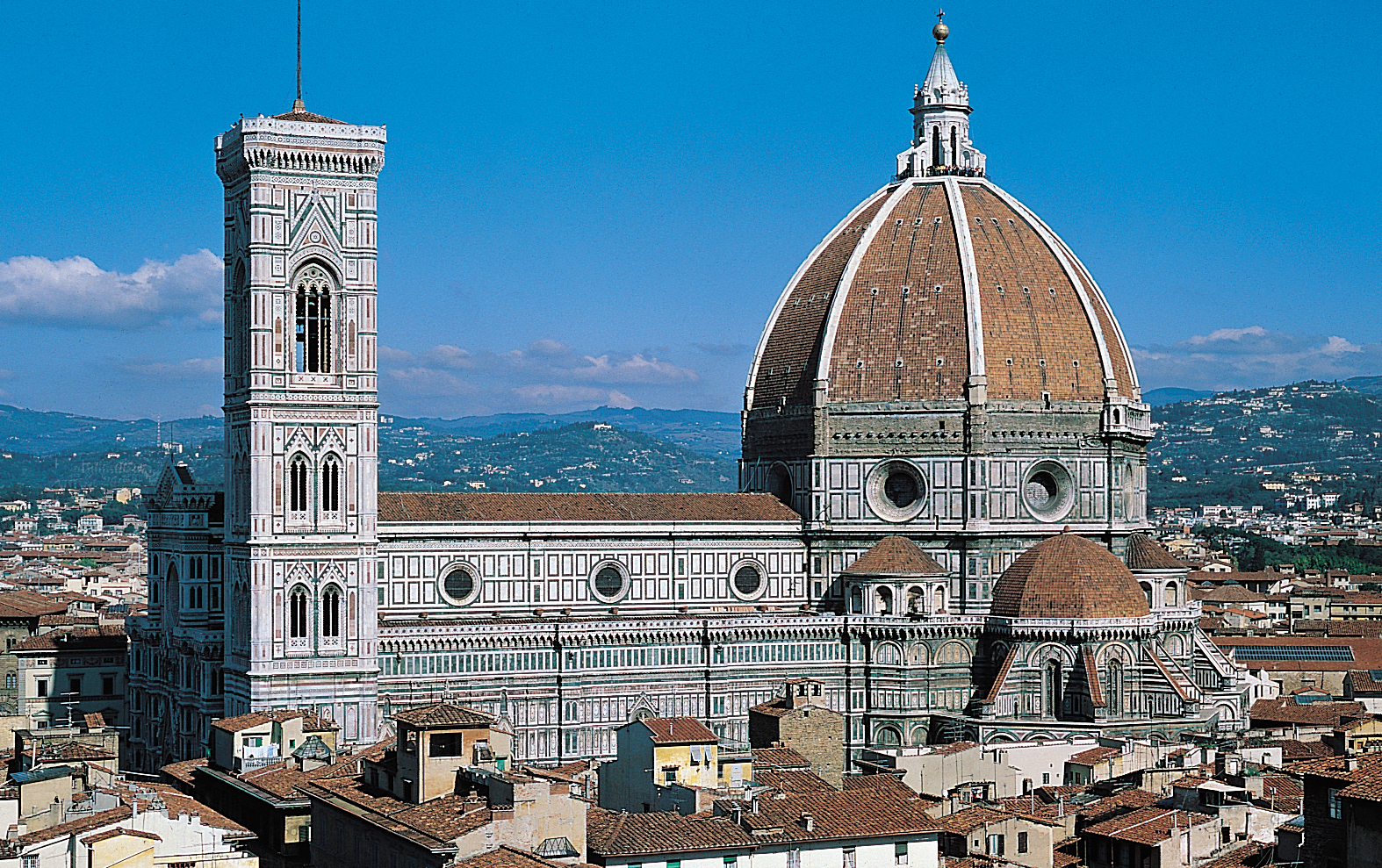 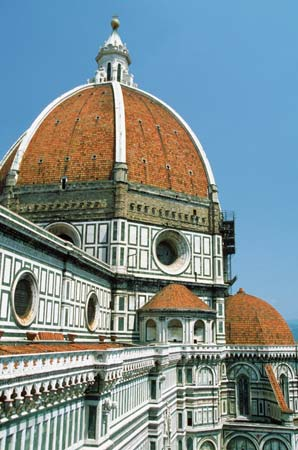 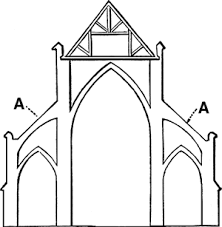 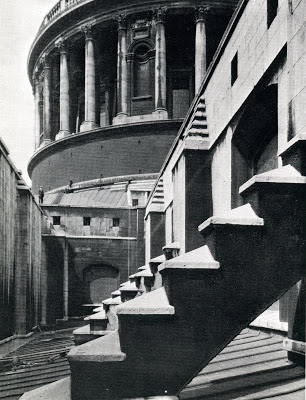 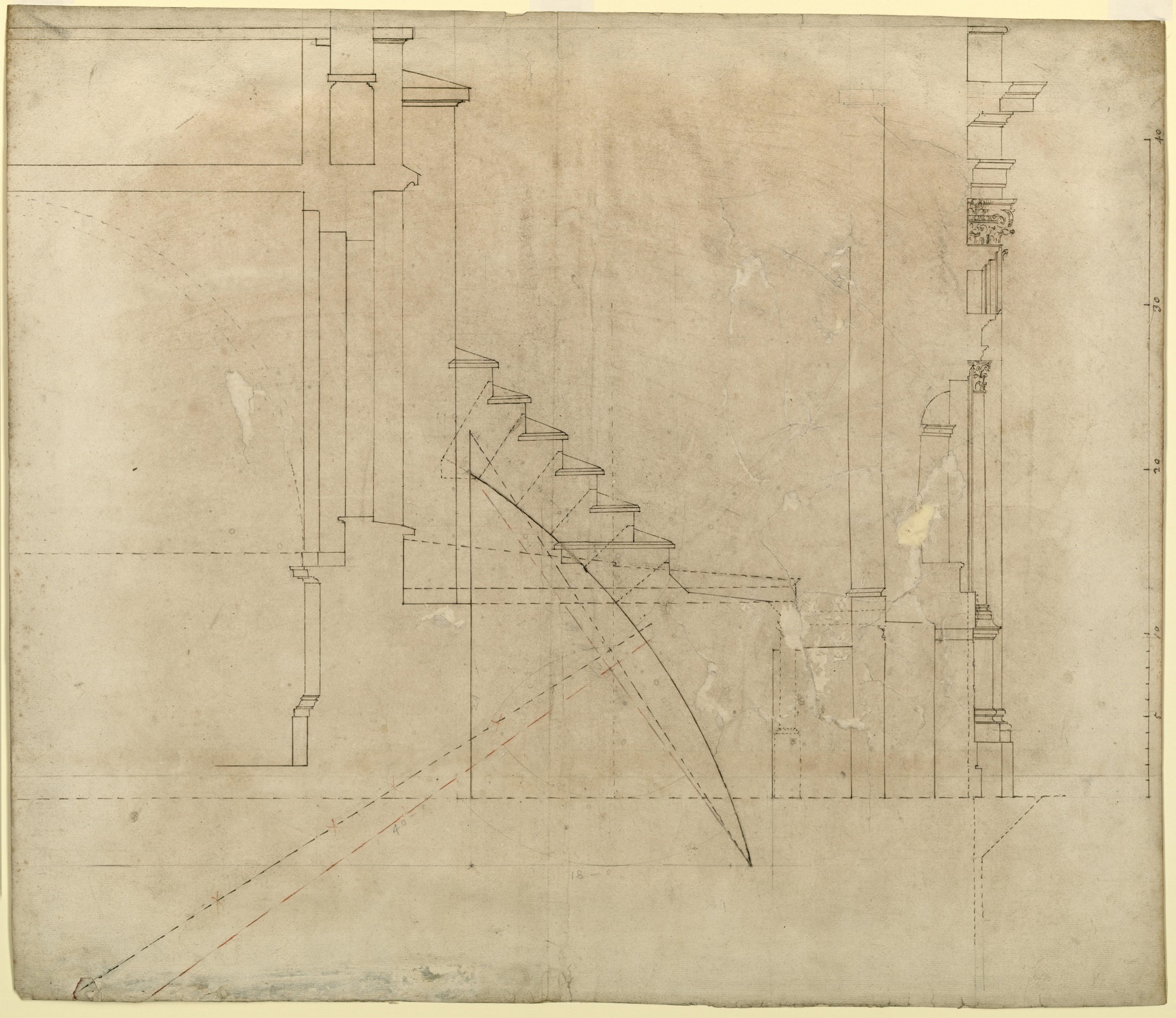 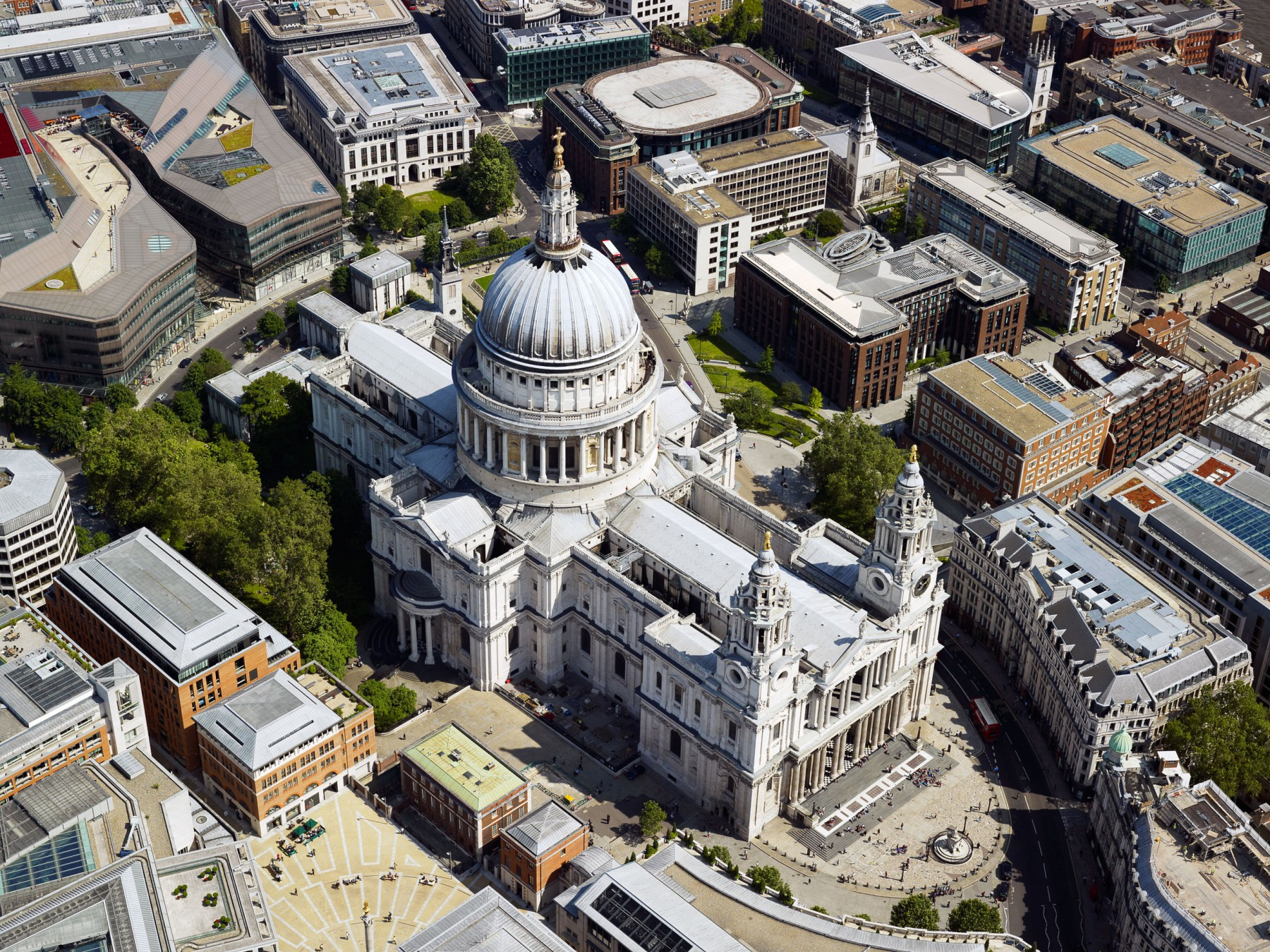 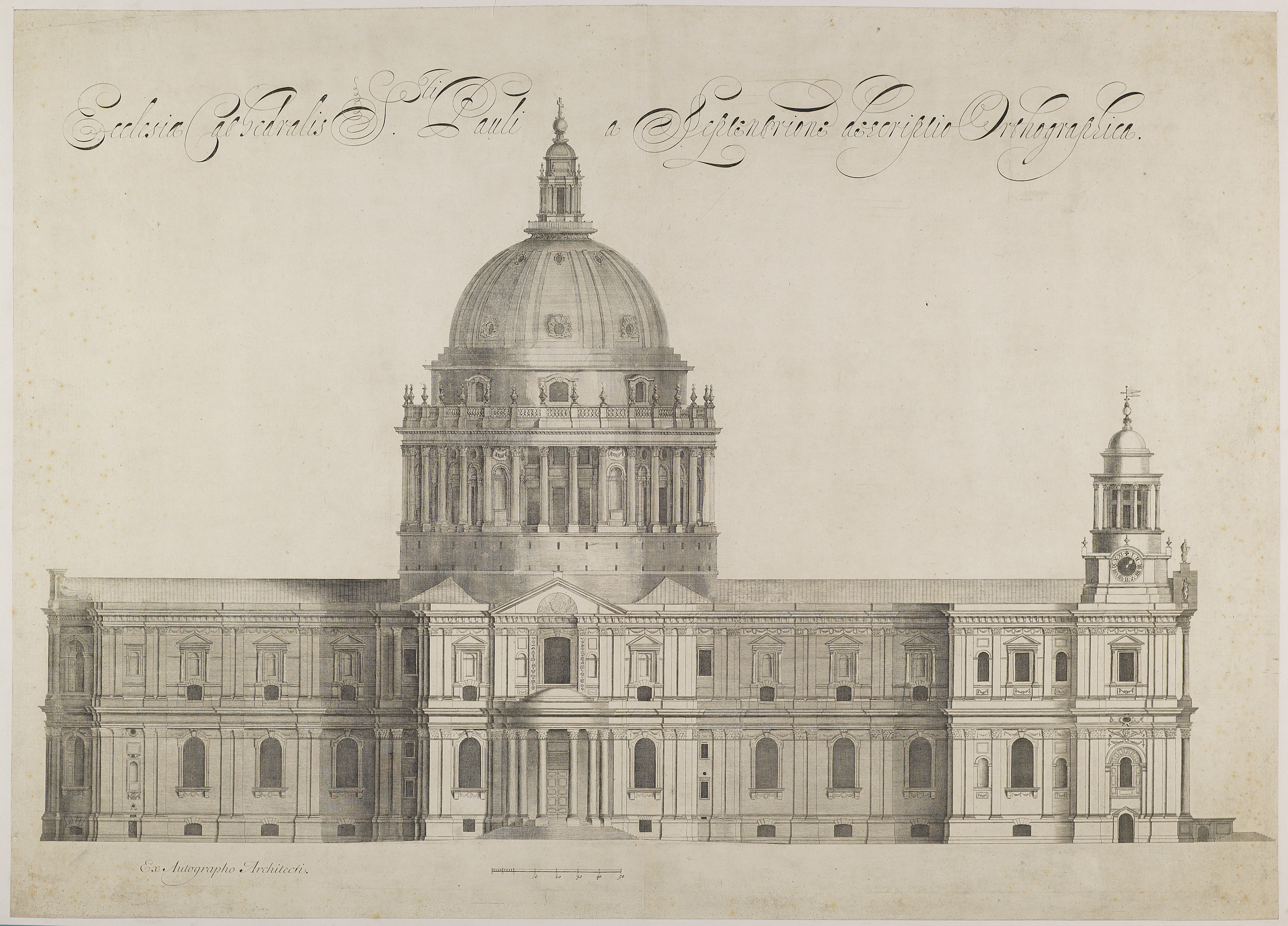 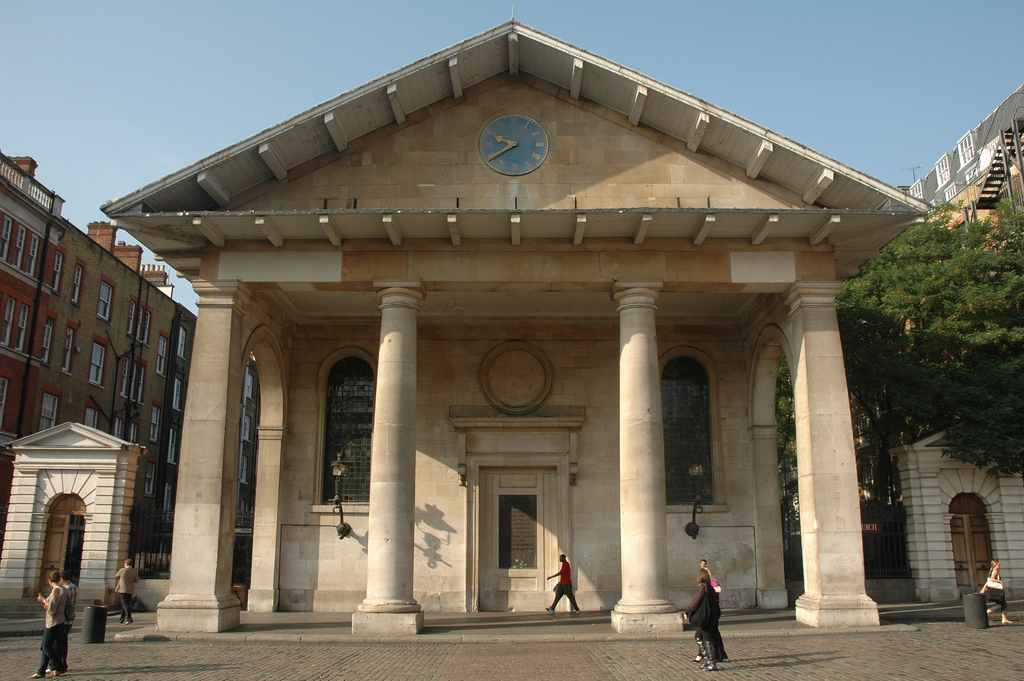 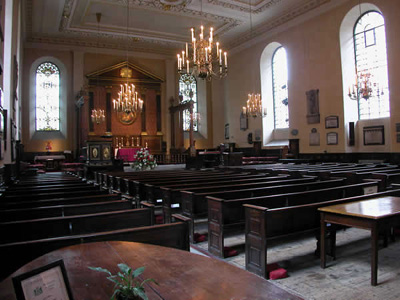 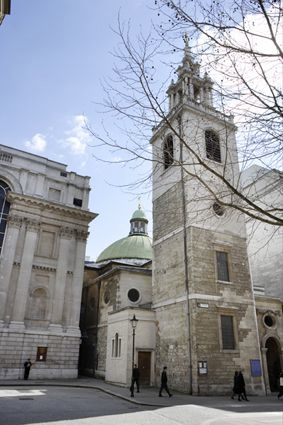 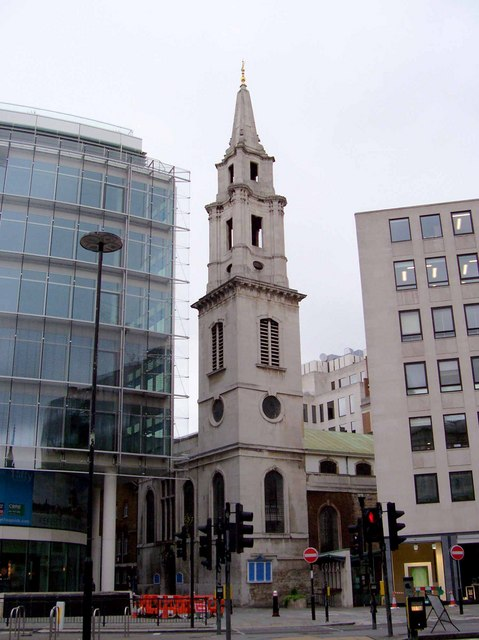 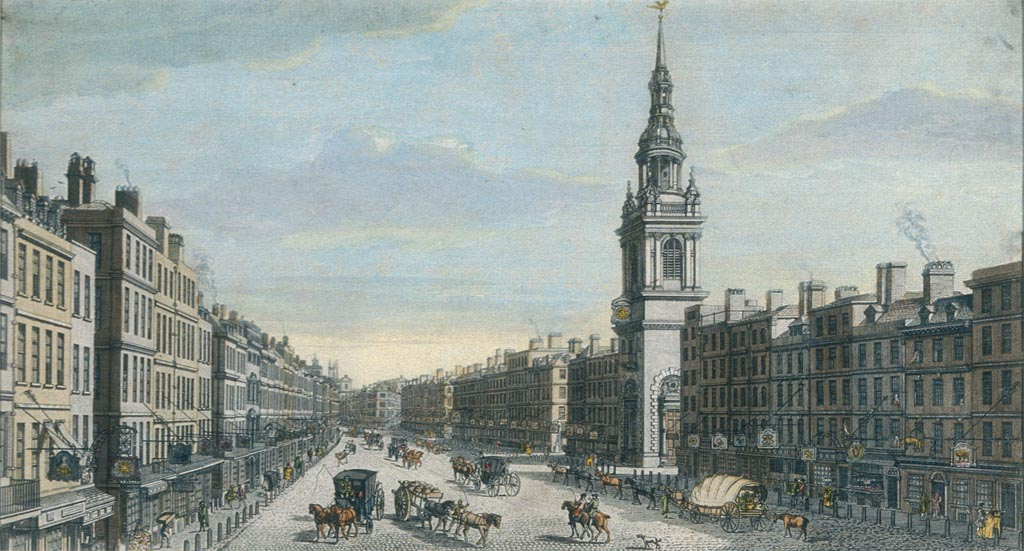 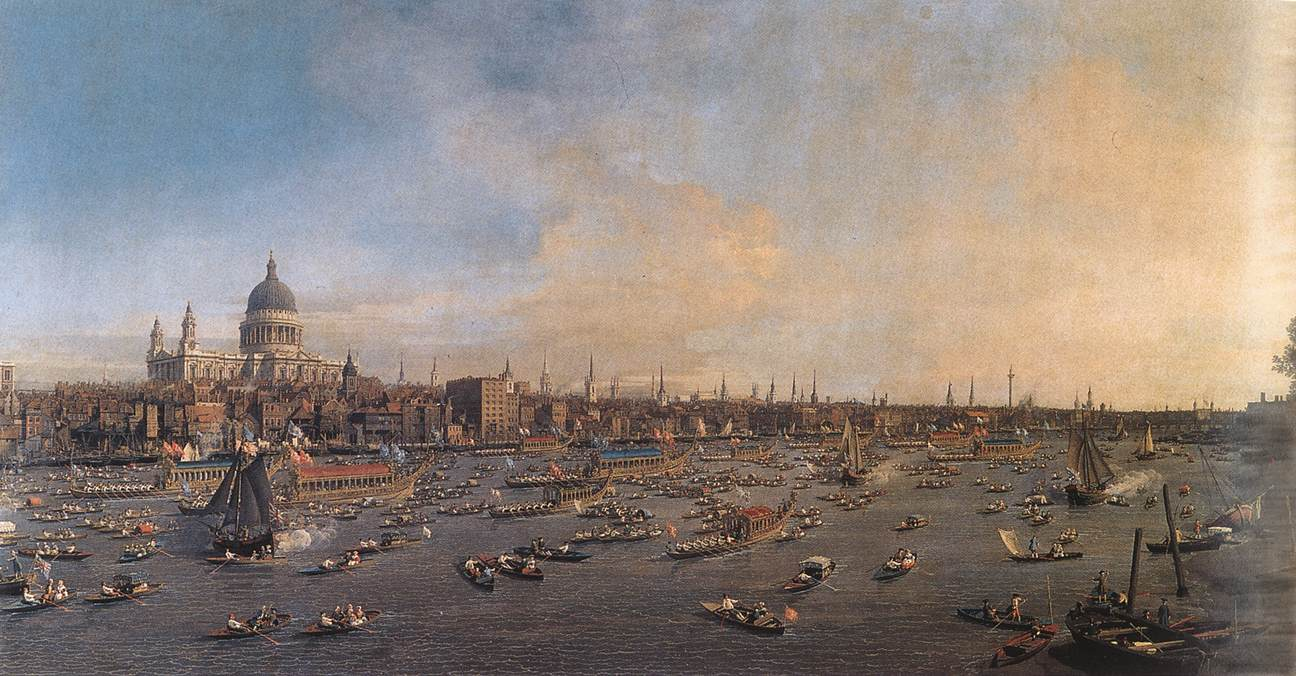 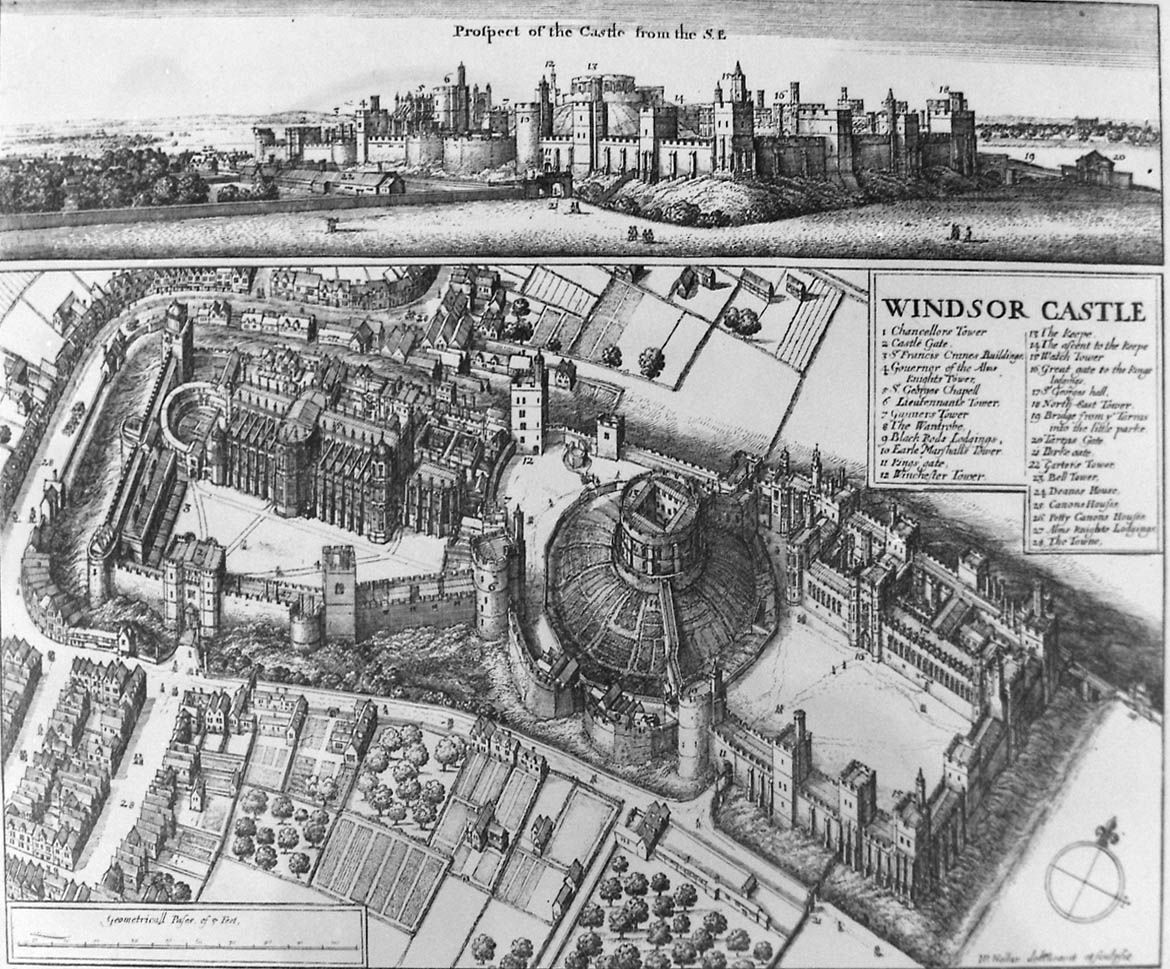 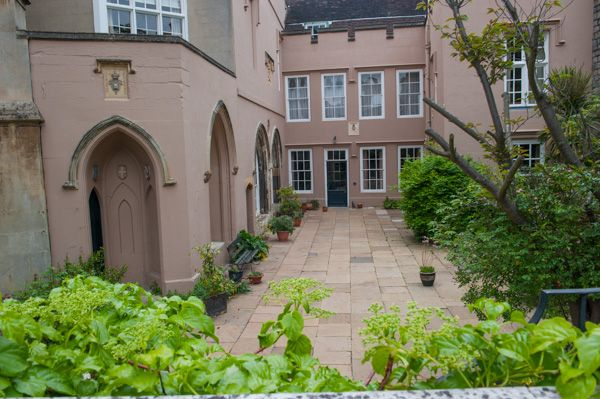 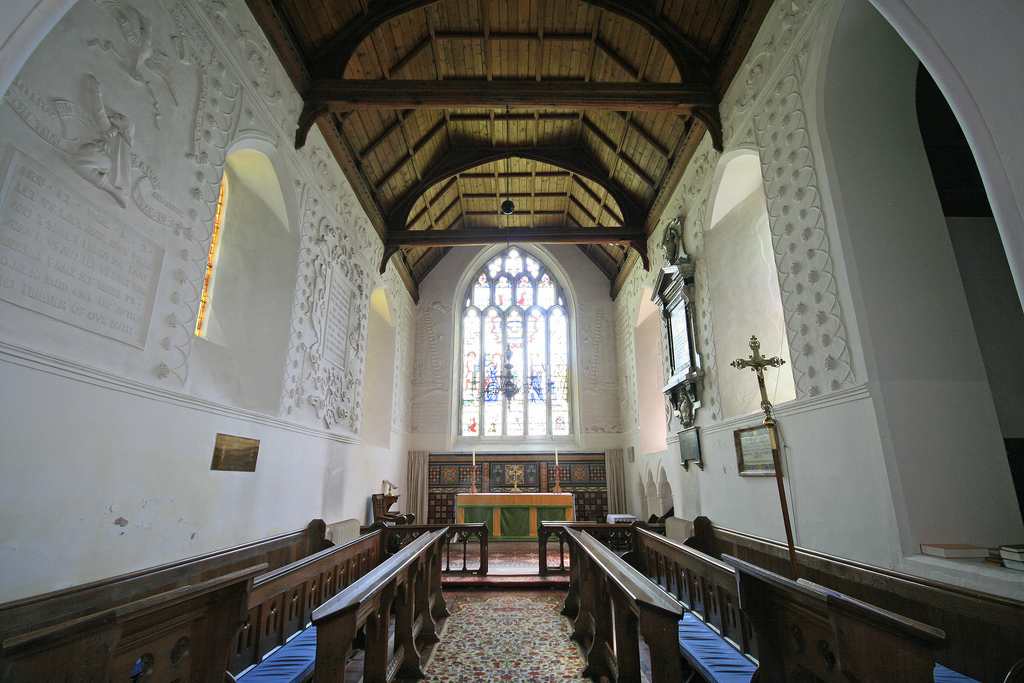 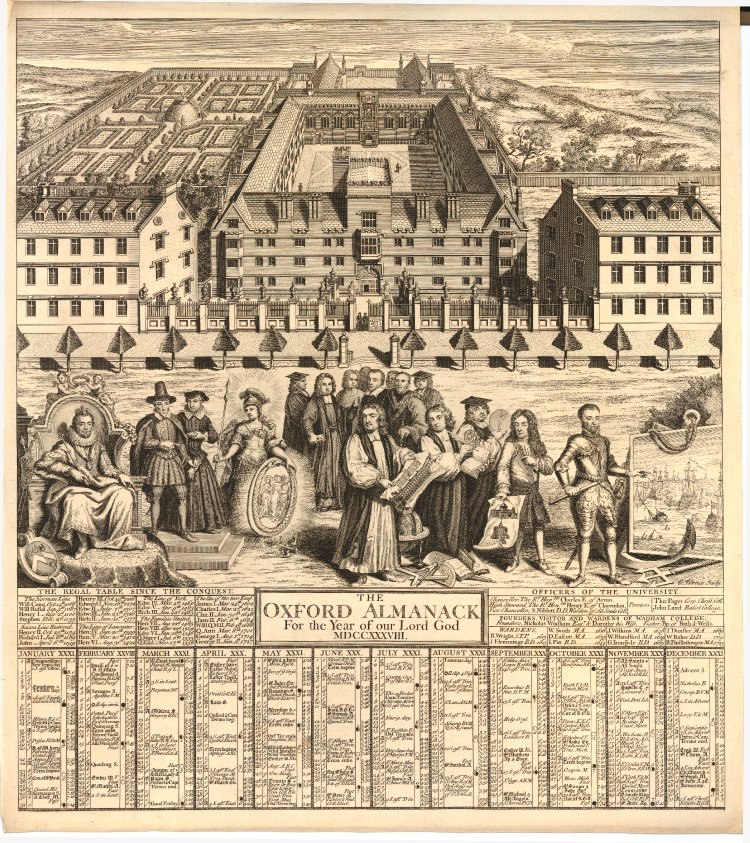 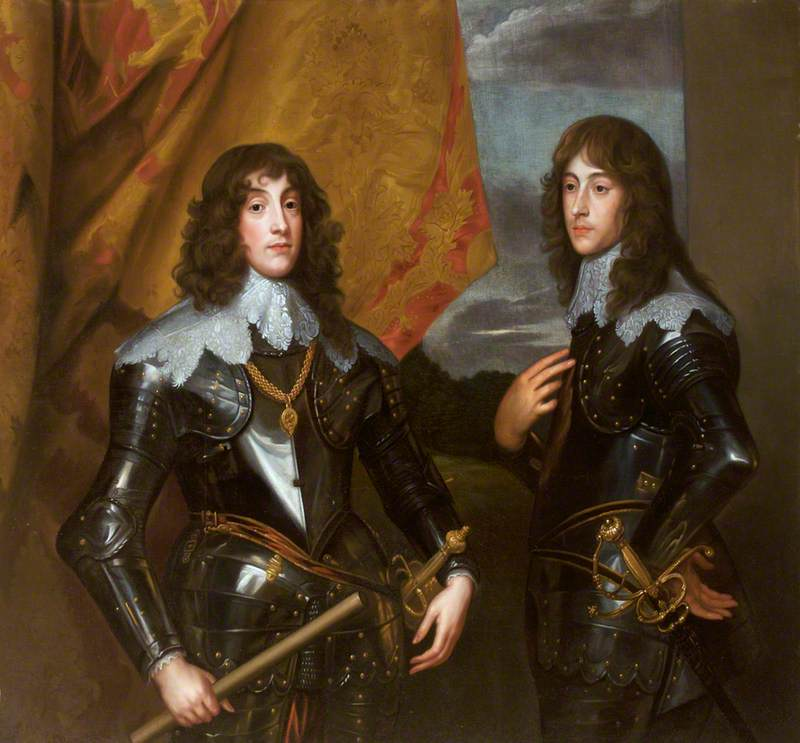 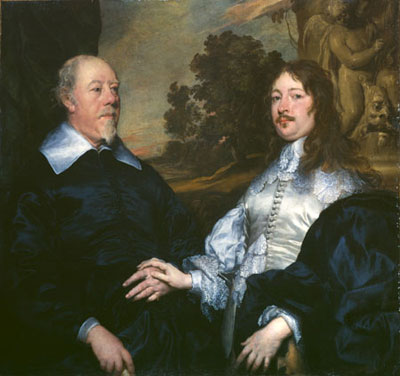 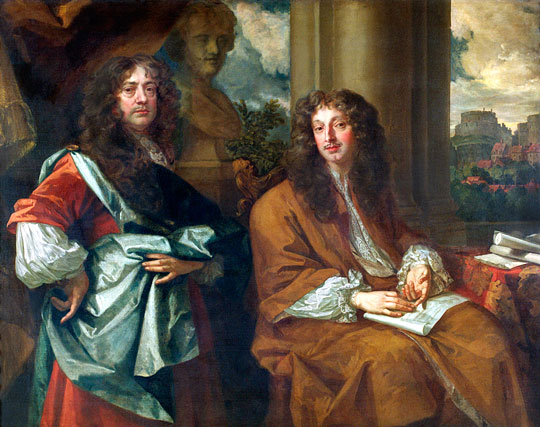 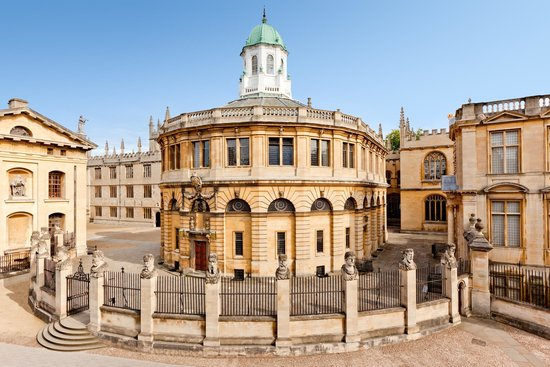 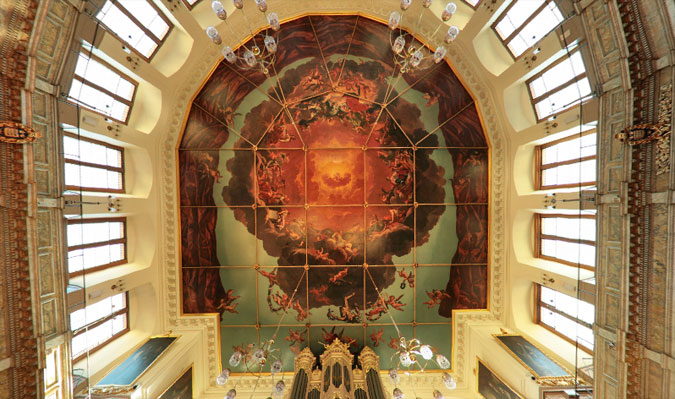 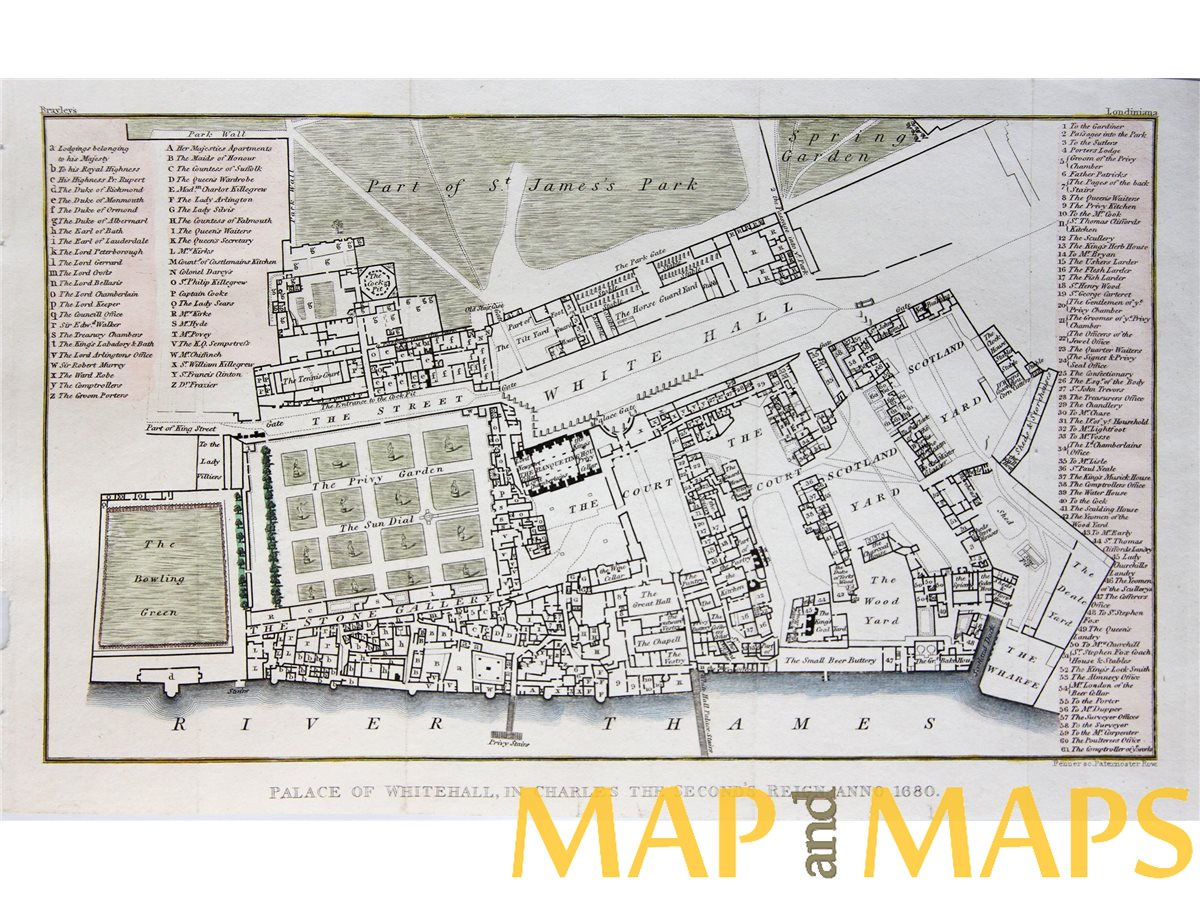 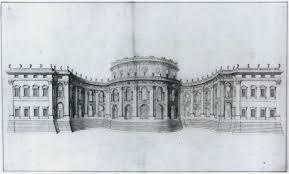 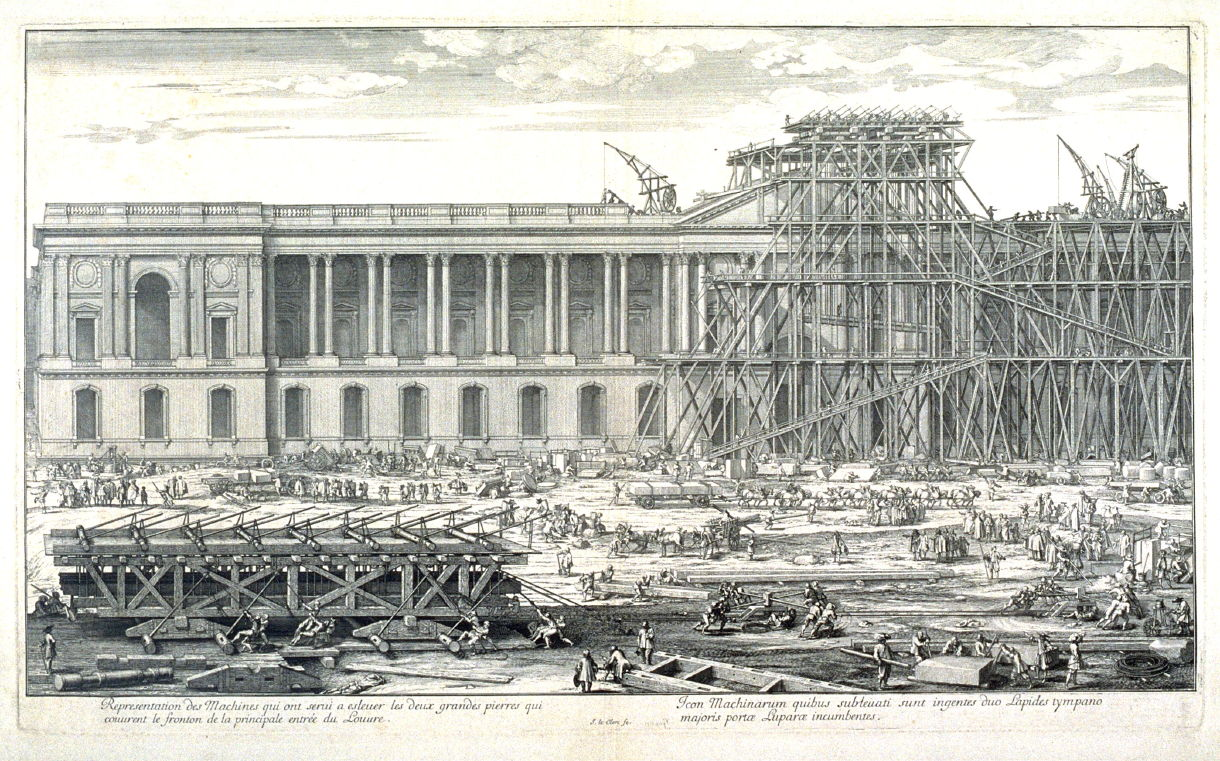 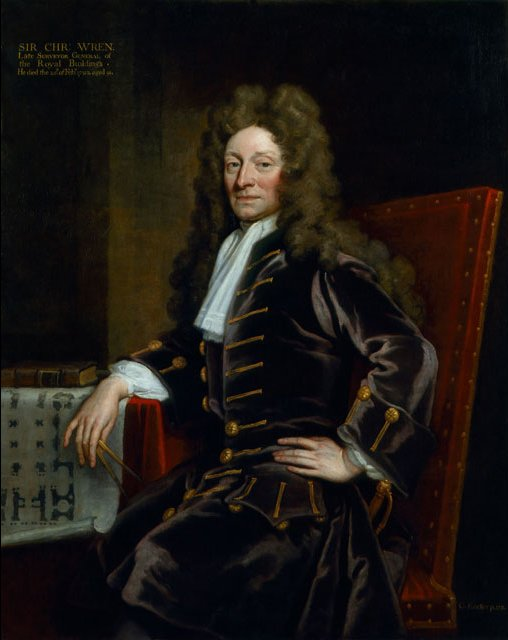 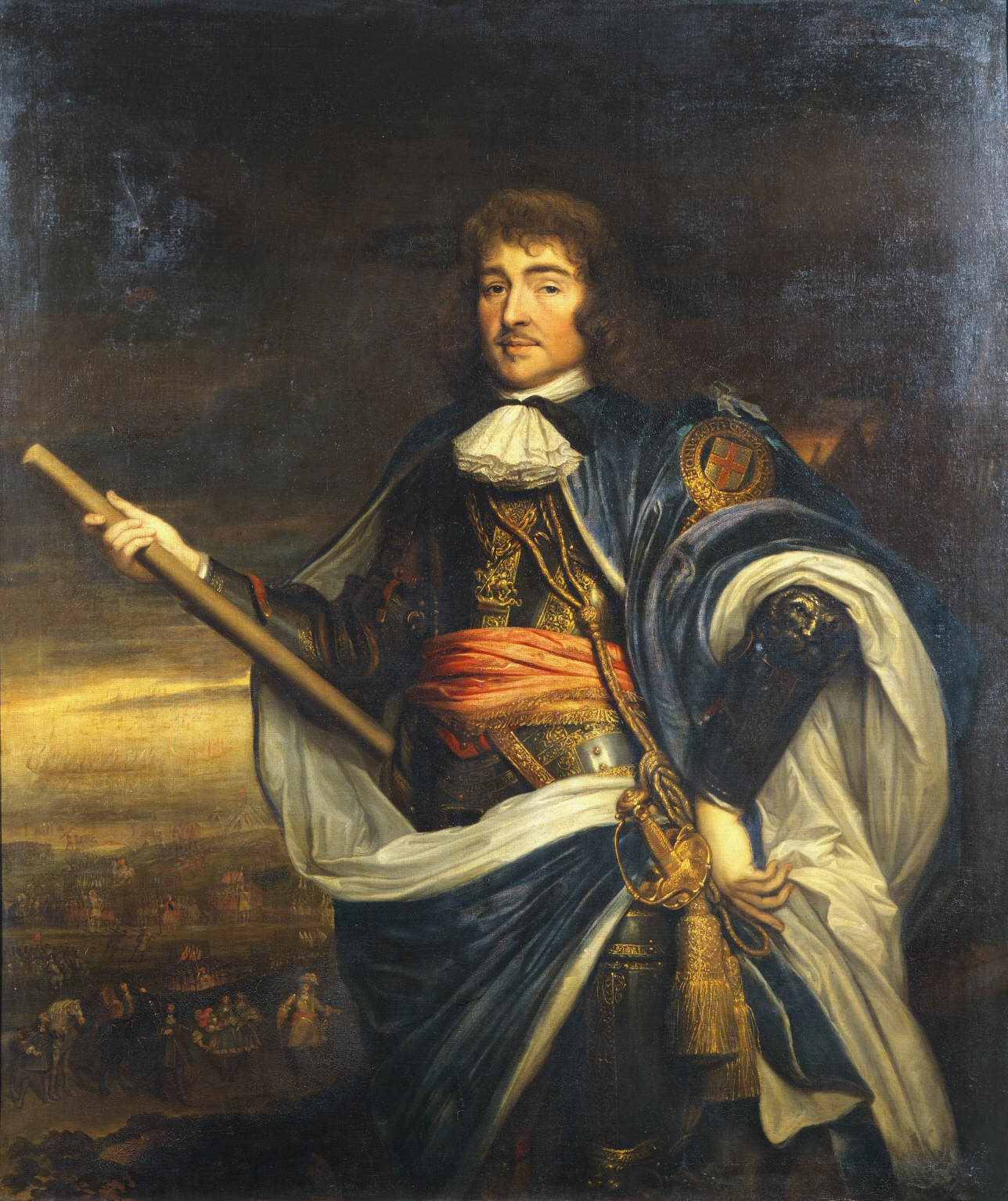 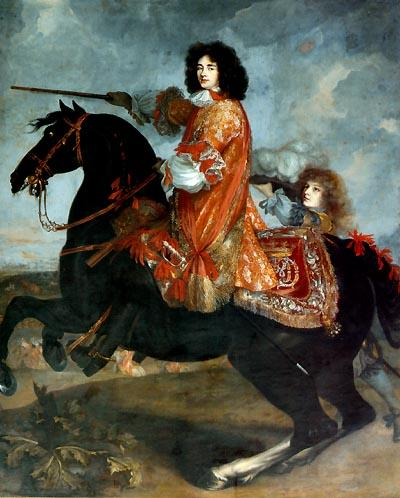 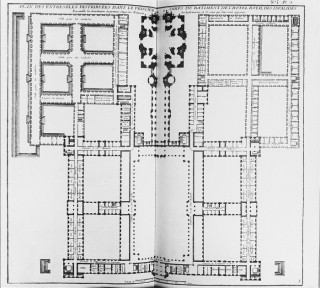 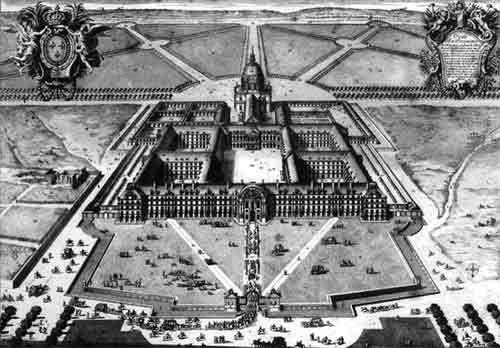 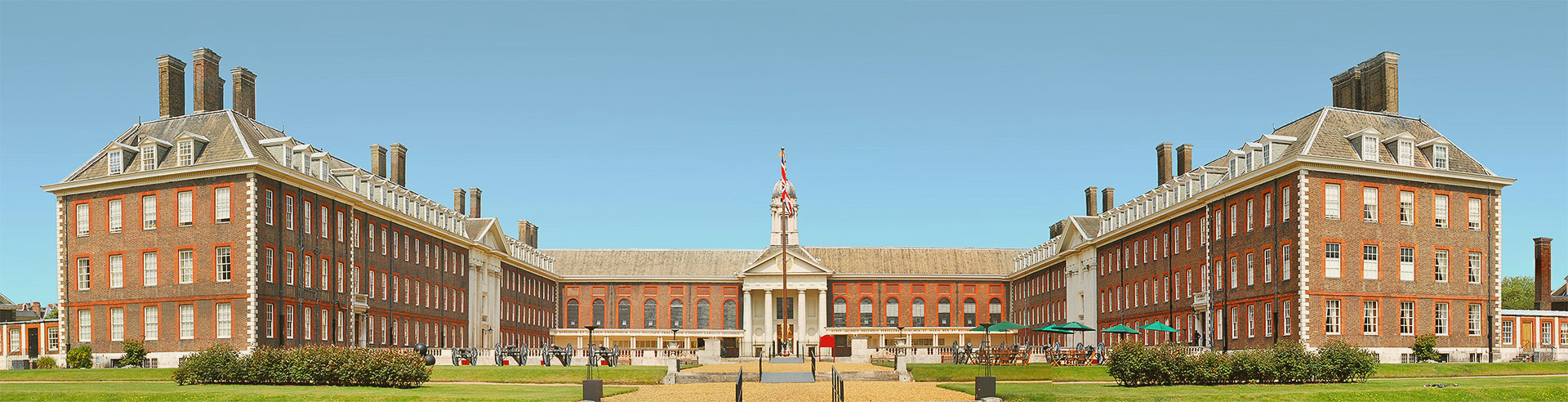 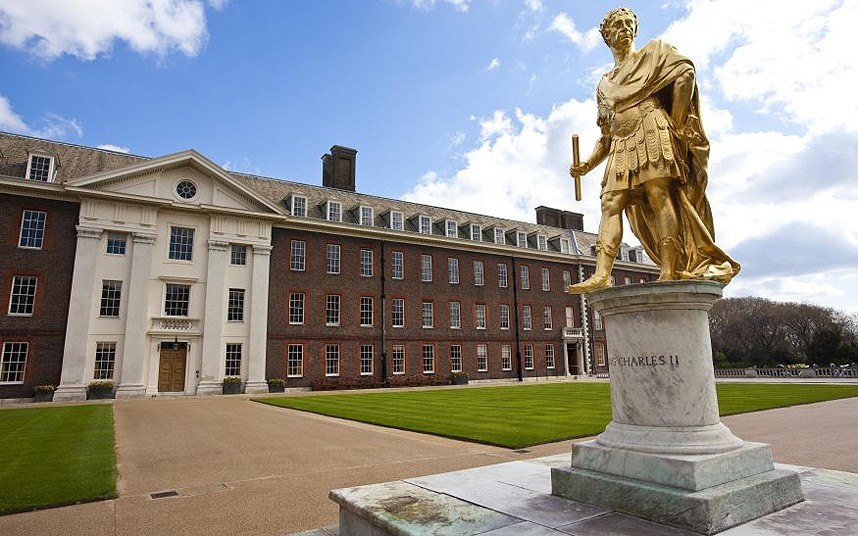 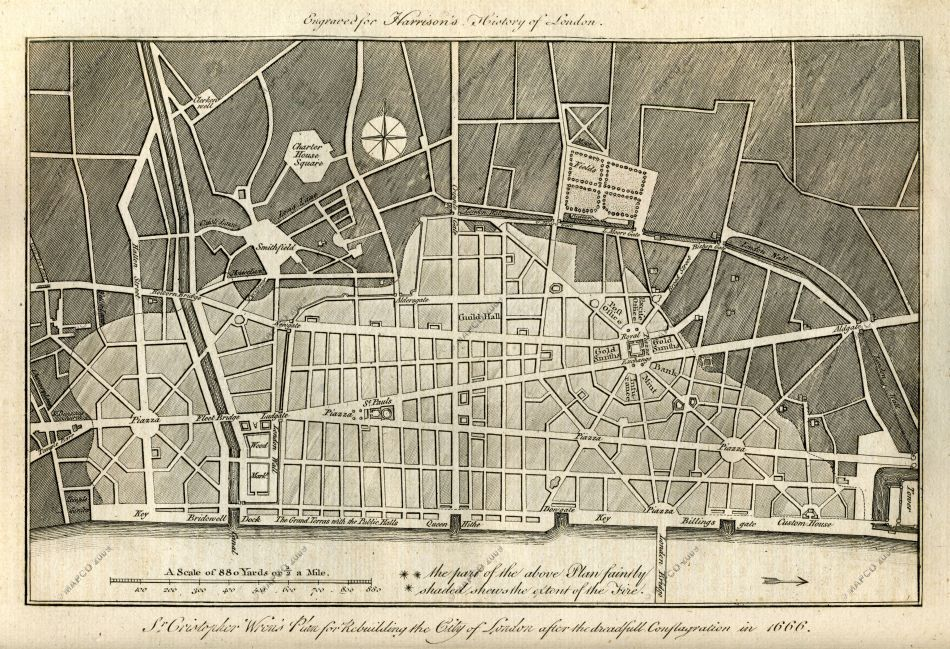 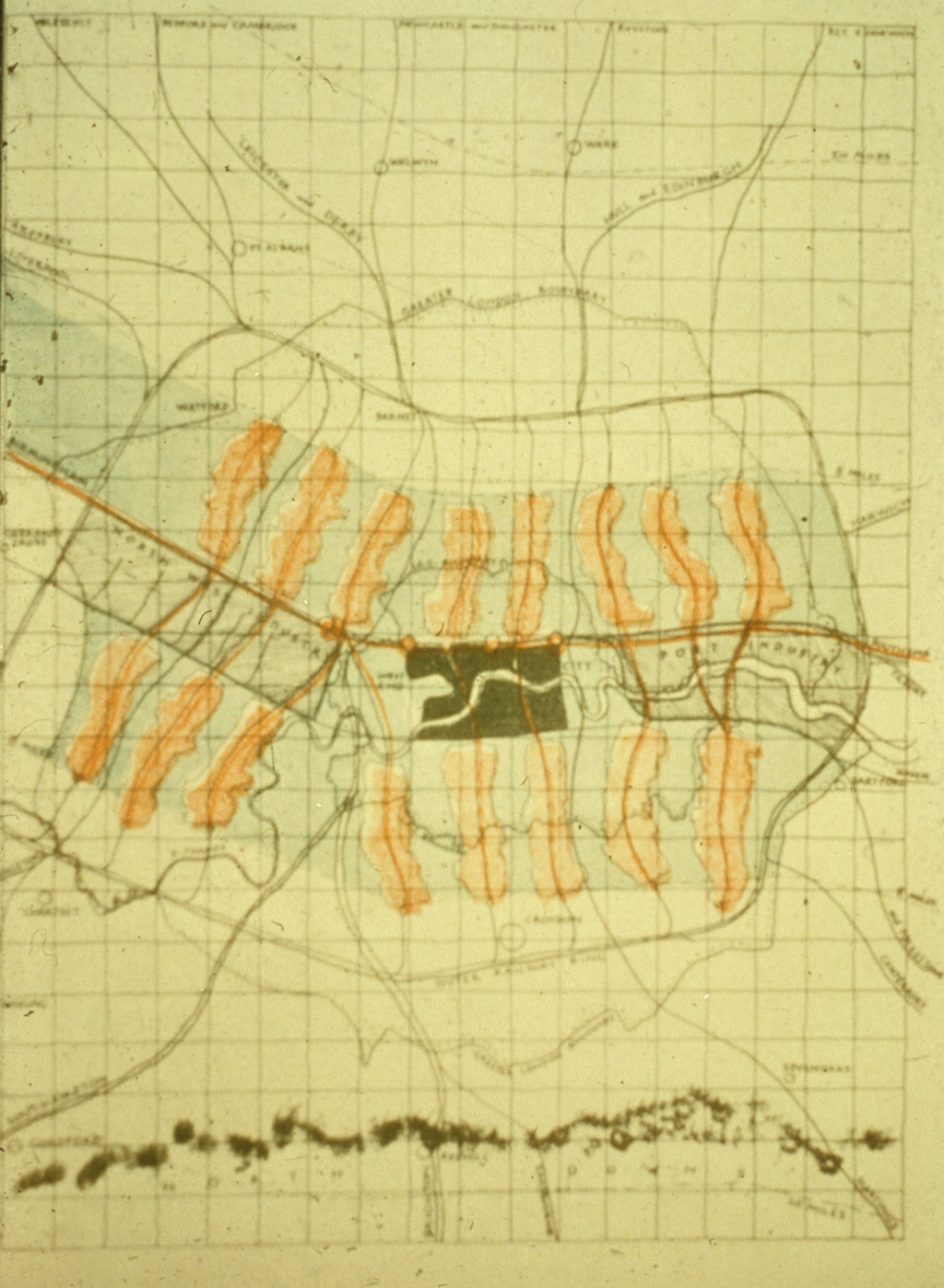 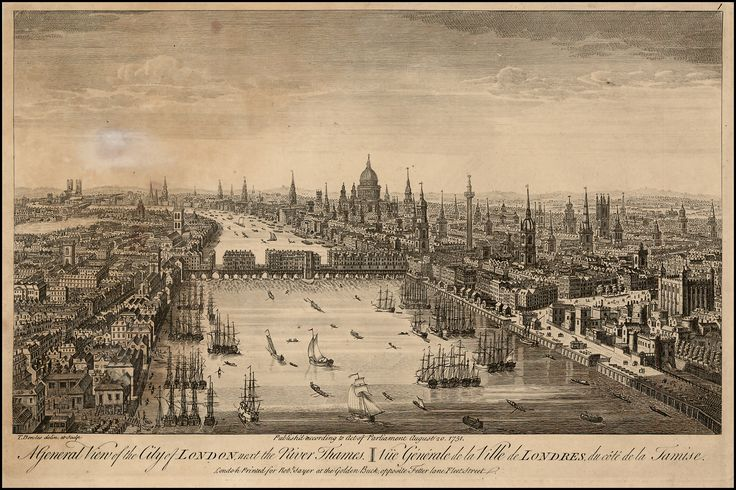